An Overview of the Energy Industry in Texas
Presentation to the 2013 Legislative Summit
Energy in Texas: Threats and Opportunities
Austin, Texas

By:
Bernard L. Weinstein, Ph.D.
Maguire Energy Institute, Cox School of Business
Southern Methodist University
Dallas, Texas

February 4, 2013
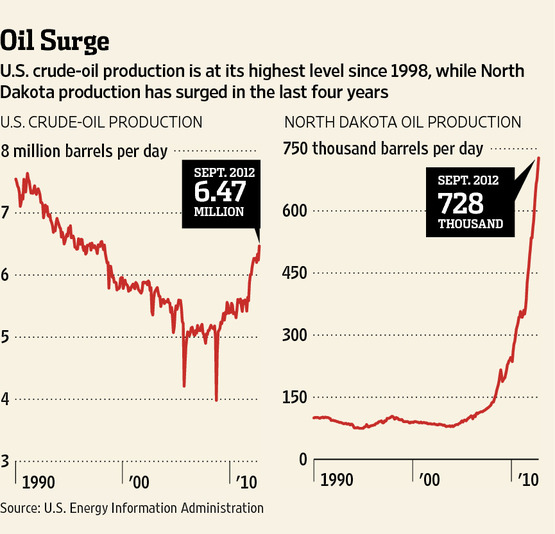 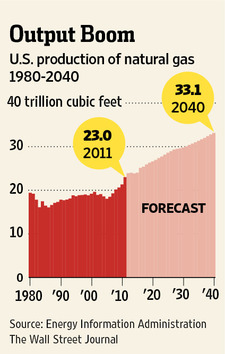 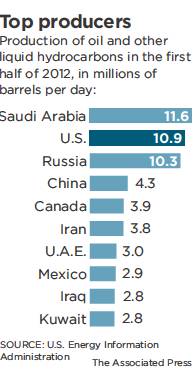 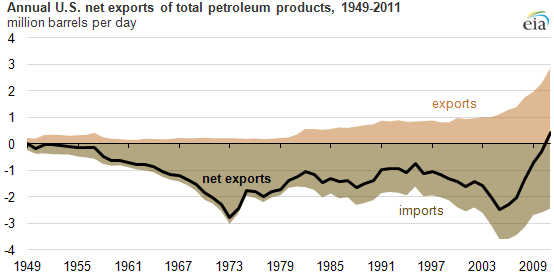 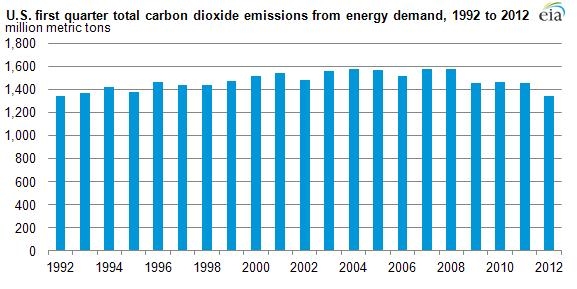 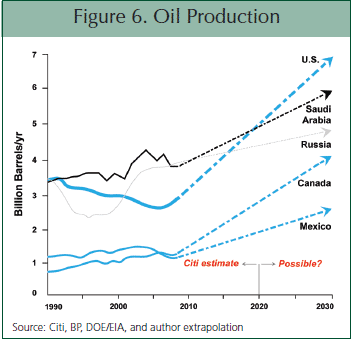 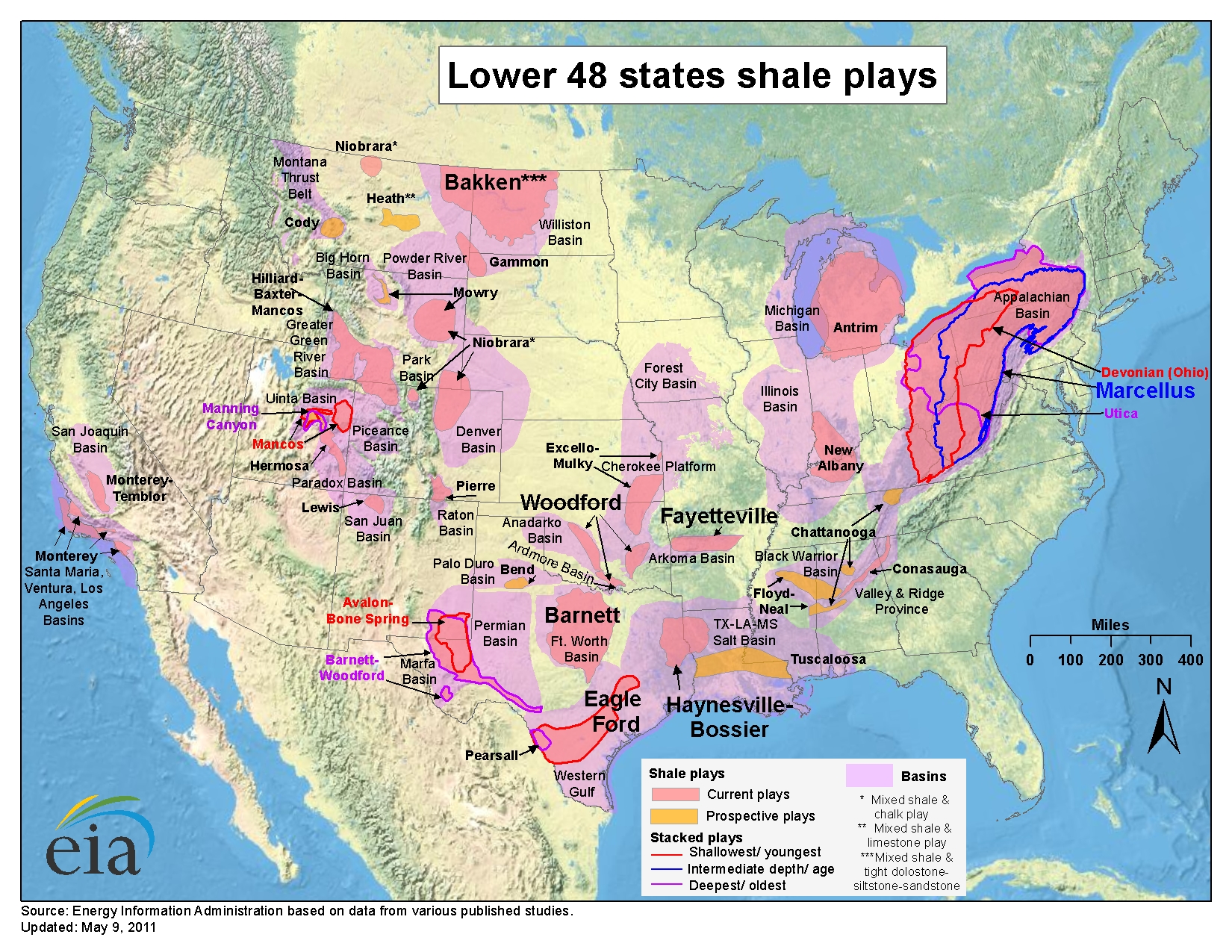 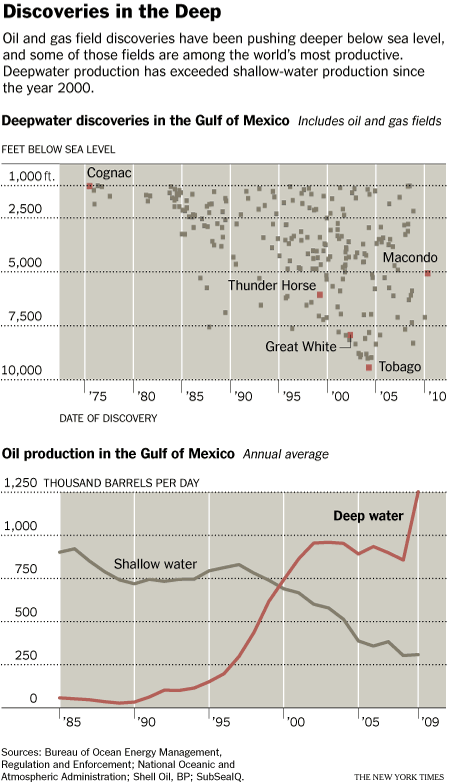 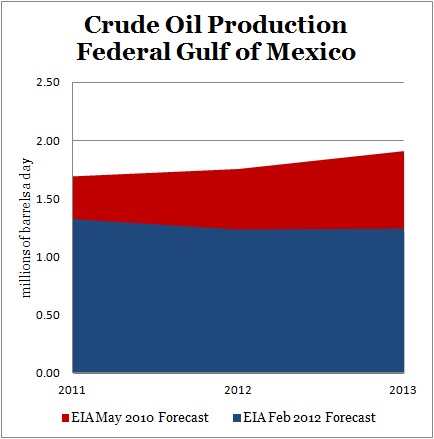 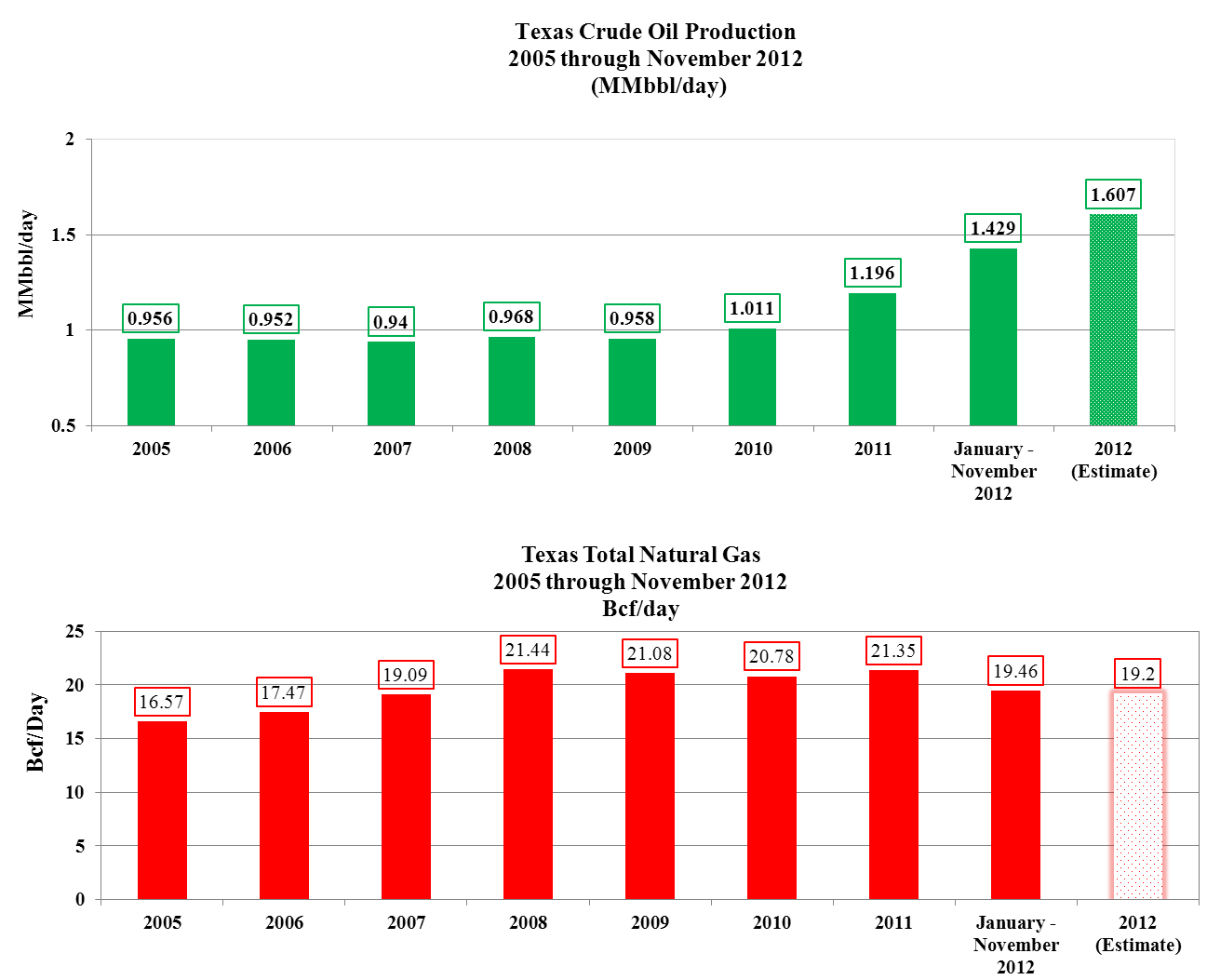 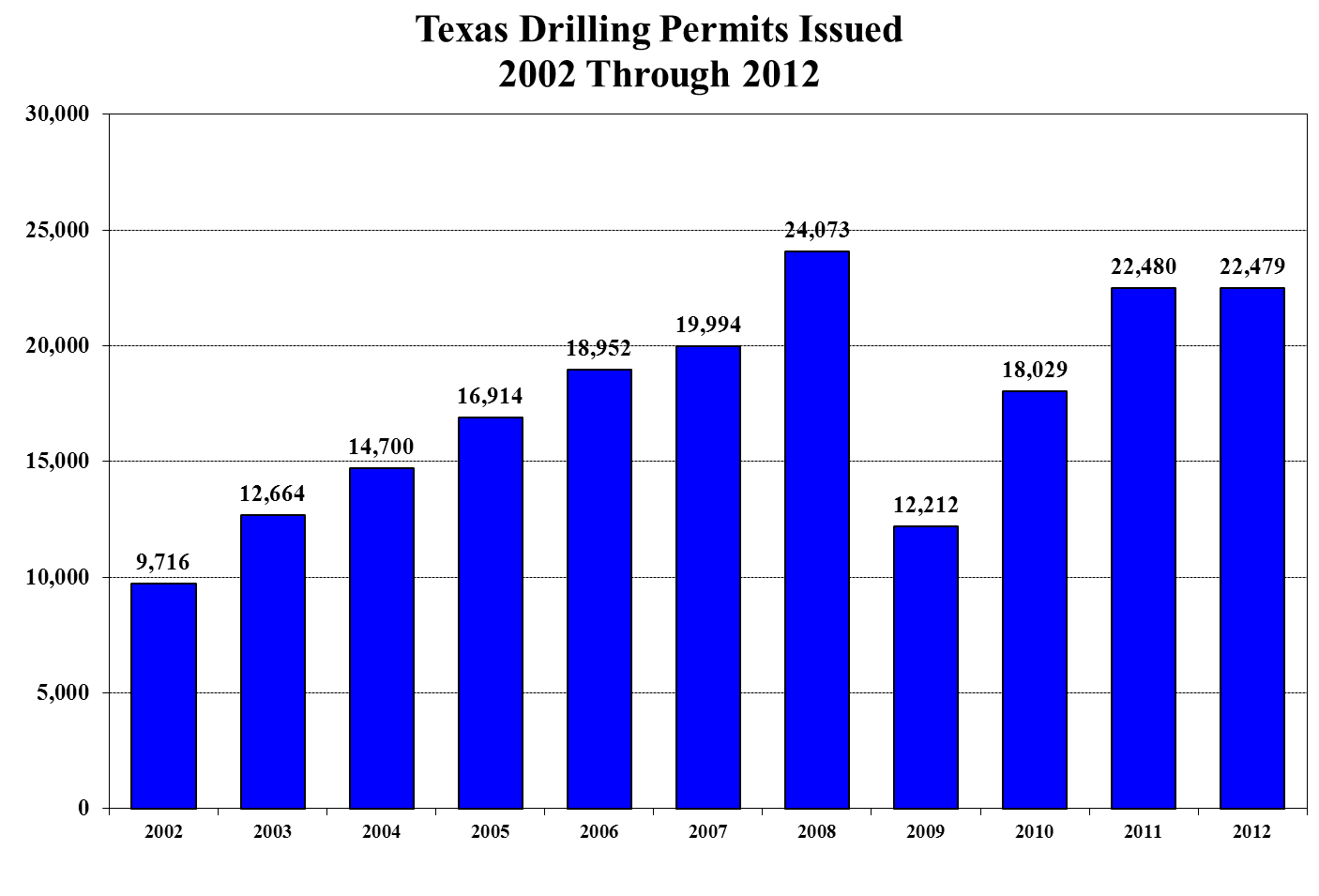 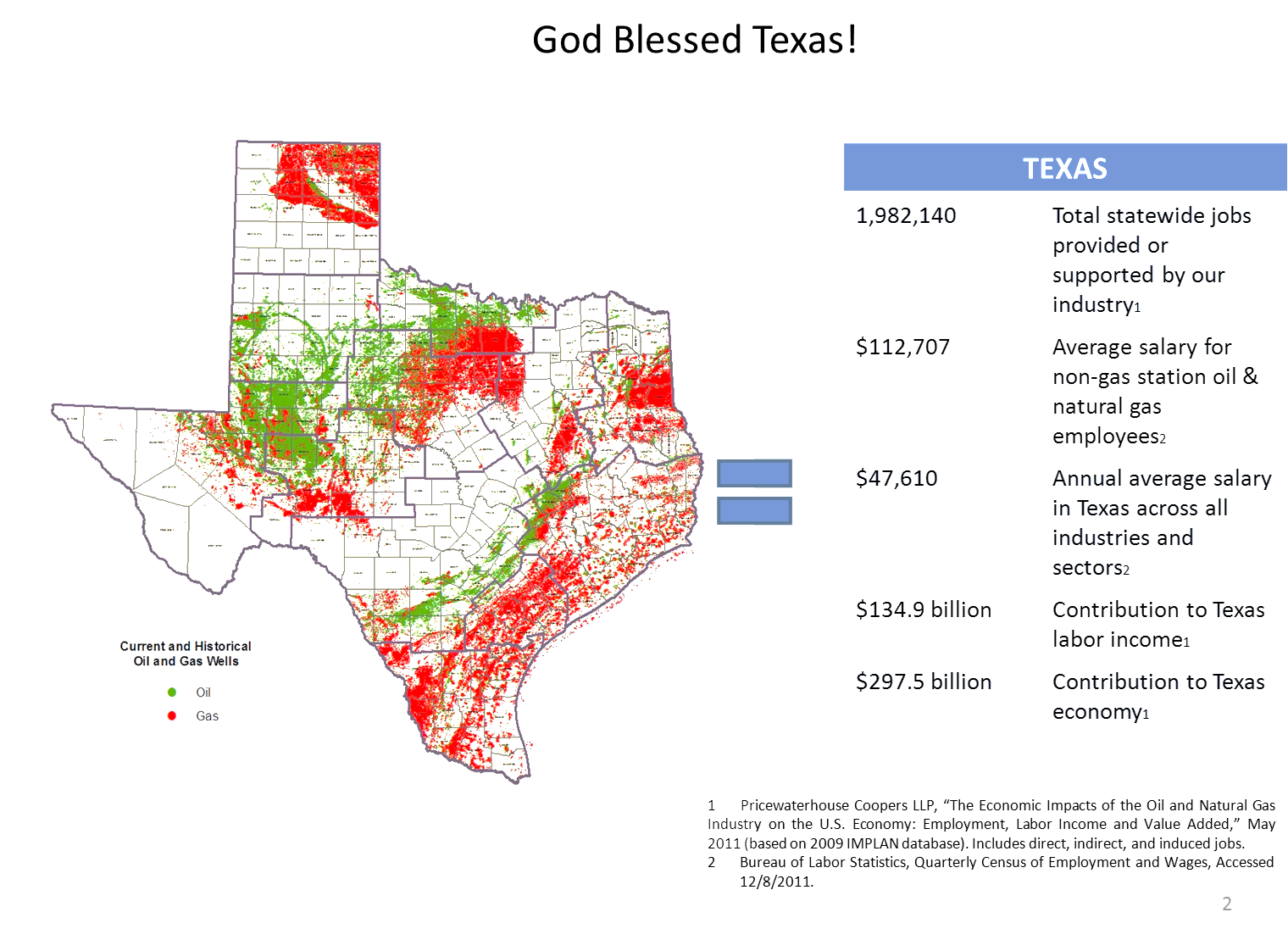 Economic Impacts of Energy Industry
Oil and Gas payrolls have grown 33% since 1997 compared to total nonfarm payrolls in Texas, which have grown 15% in that same time period
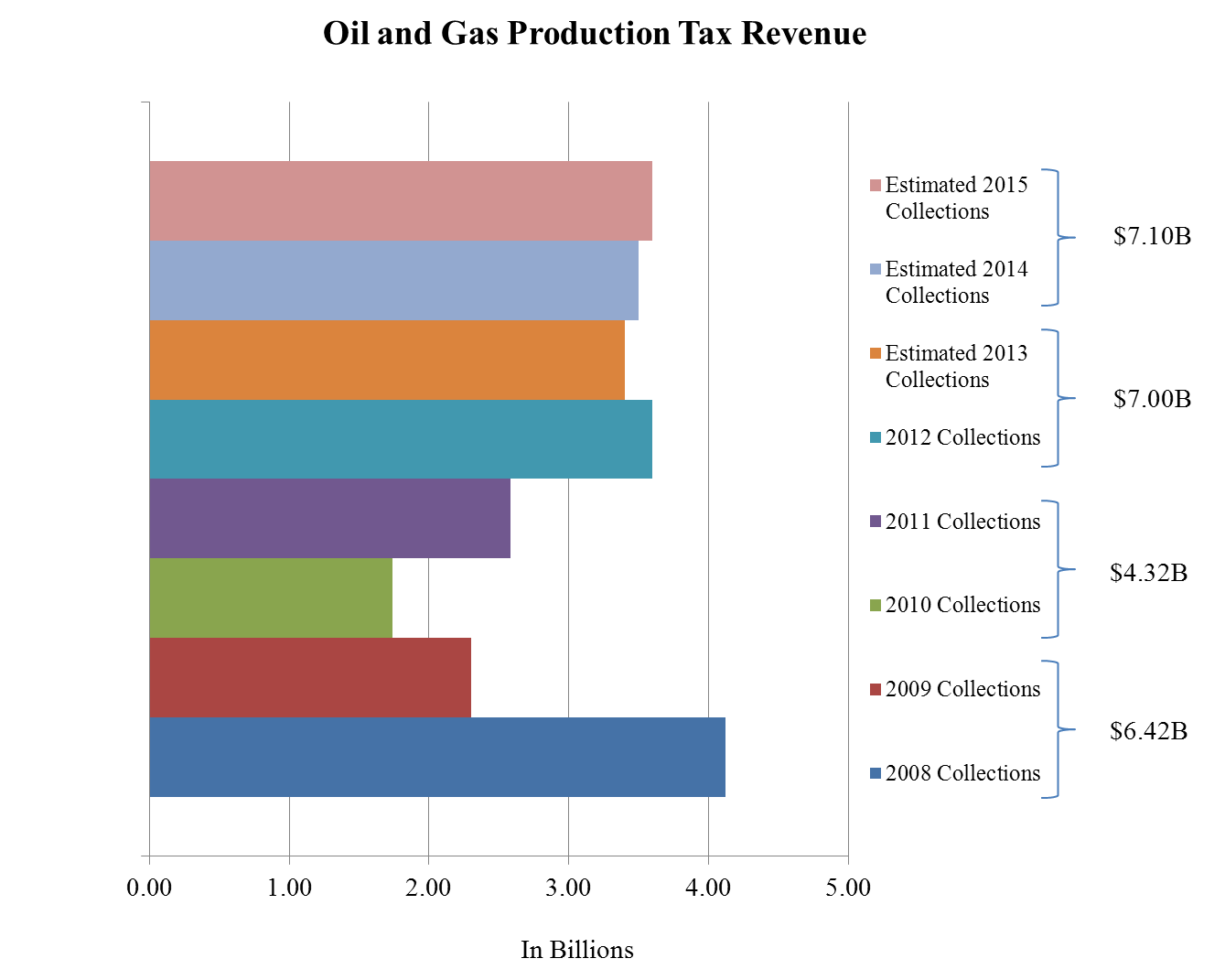 Oil and Gas production taxes have grown 156% since 1992 compared to total taxes collected in the state of Texas, which have grown 145% in that same time periodProduction tax revenue has increased from $1 billion in 1992 to over $2.5 billion at of the end of 2011Note: Does not include $1.35 billion in sales taxes paid by energy industry in 2011.
Challenges and Opportunities
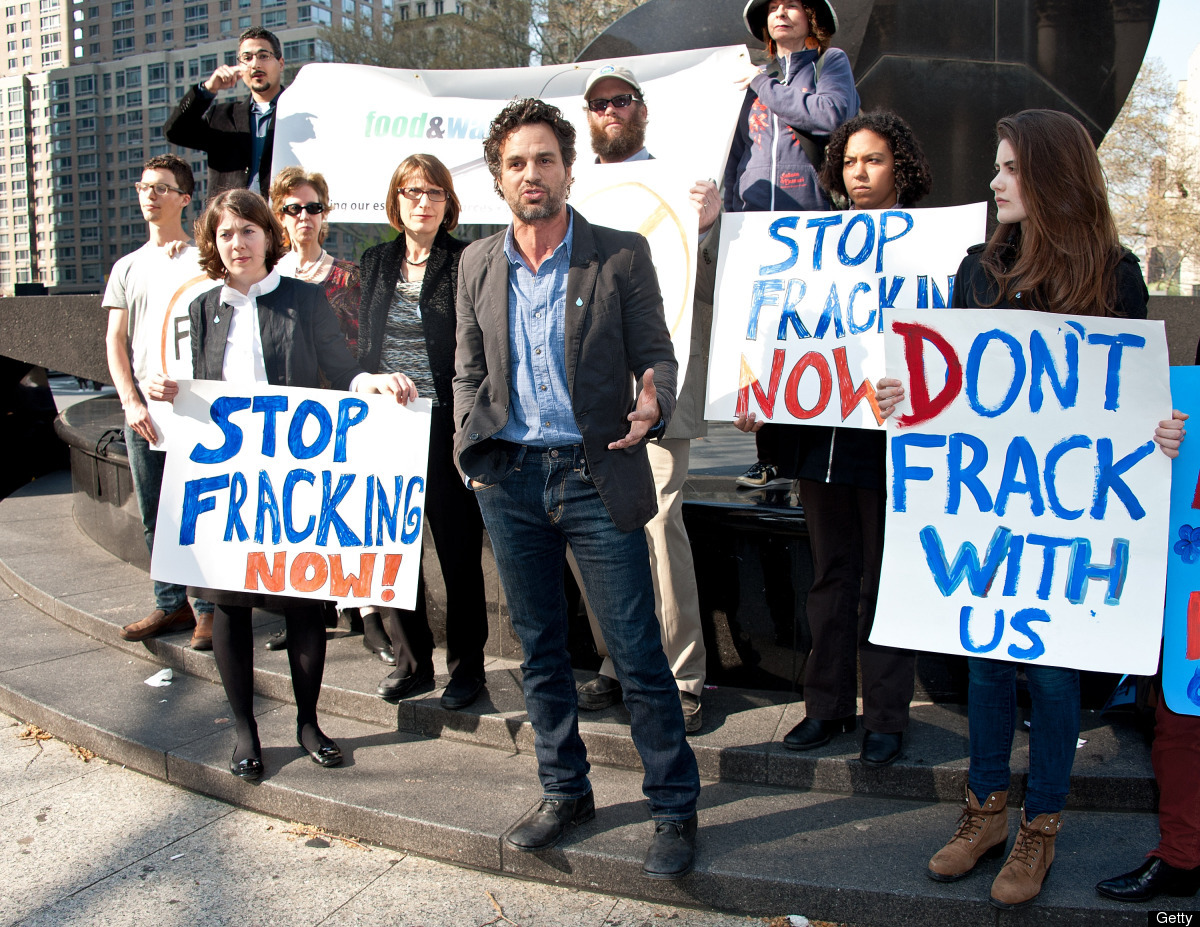 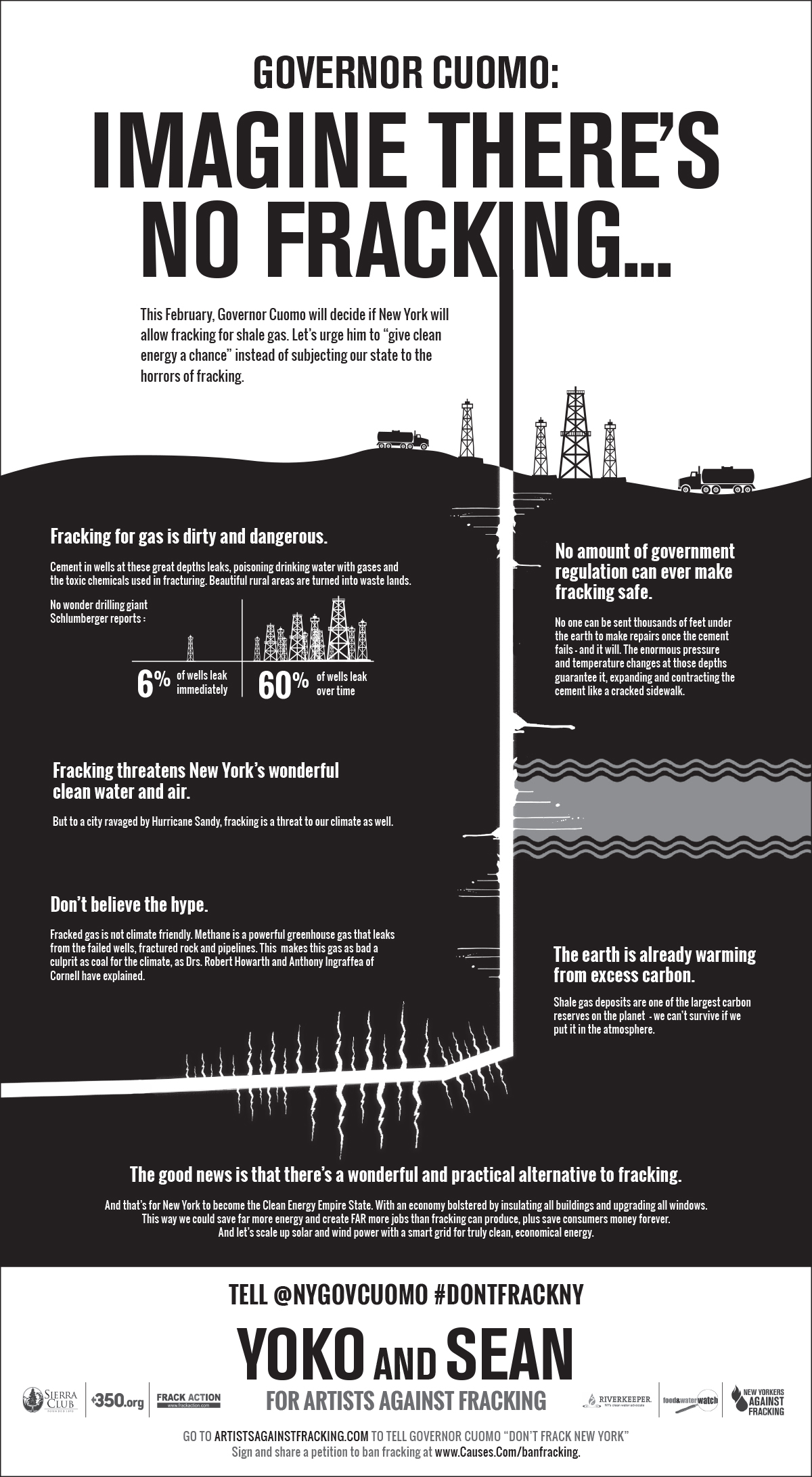 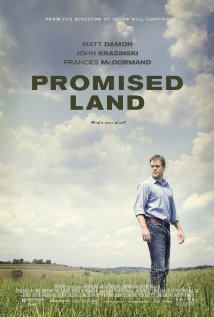 Air Quality Issue #1
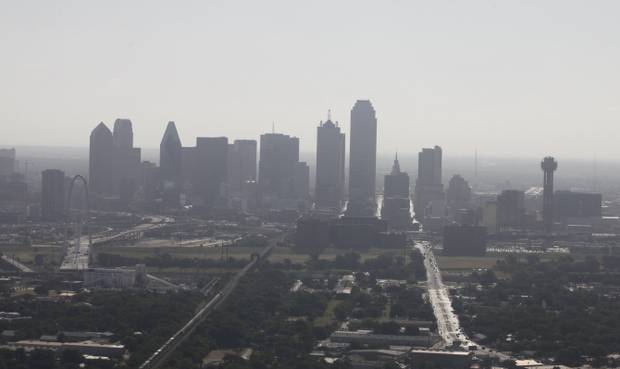 Air Quality Issue #2
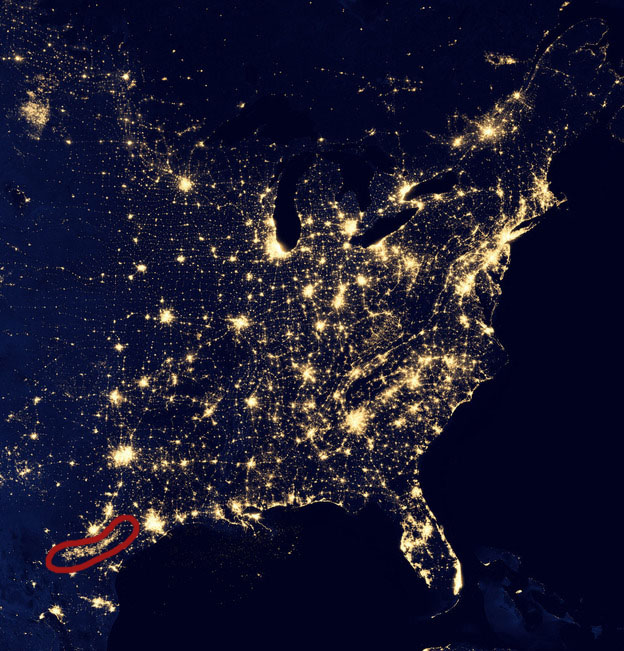 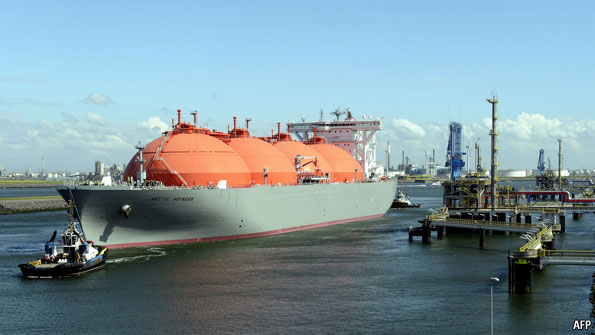 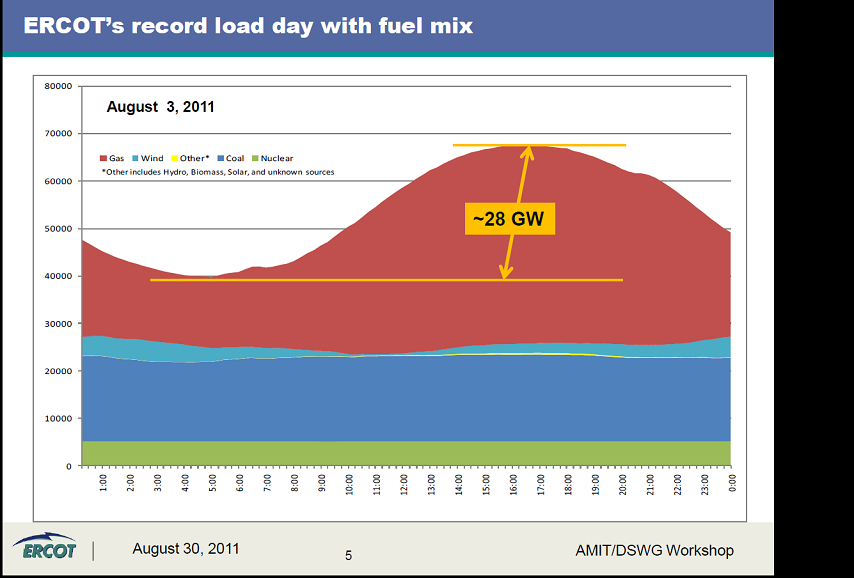 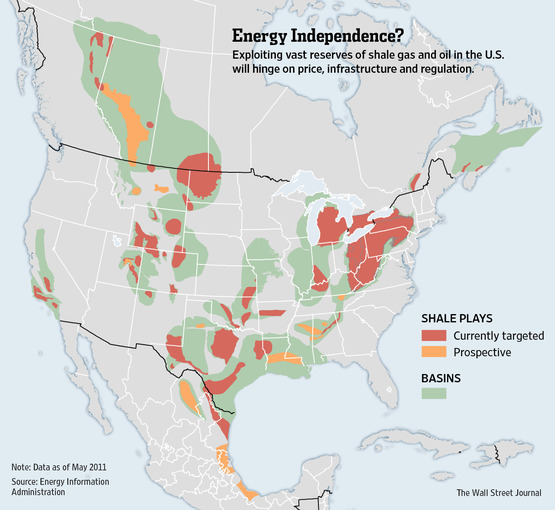